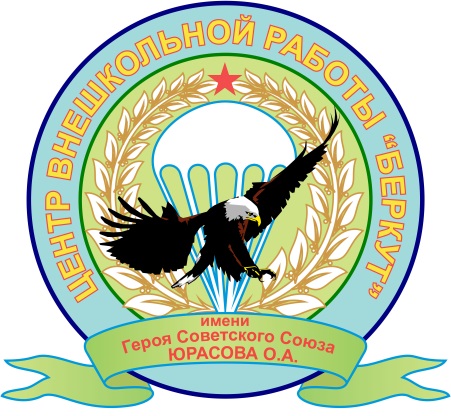 г. Кострома, Кинешемское шоссе 15, улица Советская 125
т. 32-63-19 т. 42-42-98
«О перспективах сотрудничества организаций сферы гражданско-патриотического воспитания в рамках проекта «Ресурсный центр «Мост»
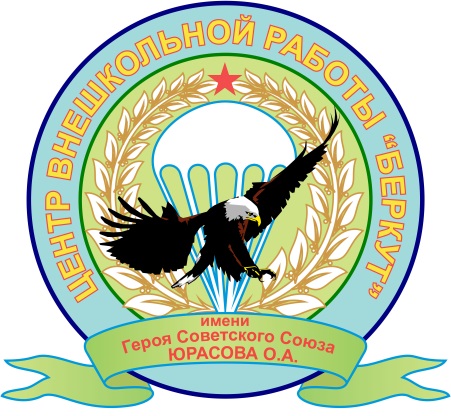 г. Кострома, Кинешемское шоссе 15, улица Советская 125
т. 32-63-19 т. 42-42-98
Администрация
Города Костромы
Май 2016 года 
   
Центр внешкольной работы        «Беркут» принял участие в  конкурсном отборе городских и сельских поселений Костромской области для предоставления субсидий из областного бюджета для софинансирования проектов развития, основанных на местных инициативах.
Общественные организации
Образовательные учреждения
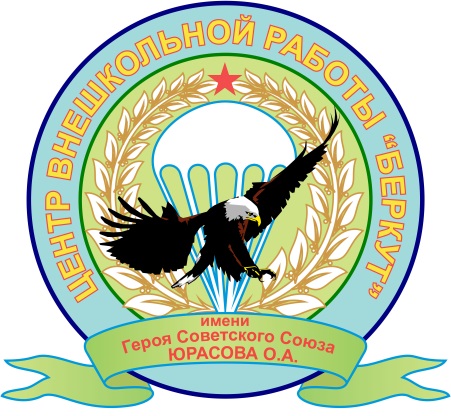 г. Кострома, Кинешемское шоссе 15, улица Советская 125
т. 32-63-19 т. 42-42-98
Результат этого сотрудничества

Создание на территории городского округа 
ресурсно-методического центра гражданско-патриотического воспитания населения «Мост»
МОСТ – это связь поколений (подрастающее поколение и ветераны)
МОСТ – это связь между учреждениями и организациями  гражданско-патриотического воспитания.
      МОСТ – это интеграционное начало объединяющие все возможные ресурсы сферы гражданско-патриотического воспитания города
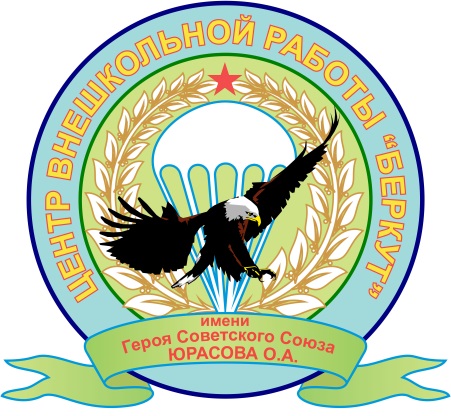 г. Кострома, Кинешемское шоссе 15, улица Советская 125
т. 32-63-19 т. 42-42-98
Материально-техническое обеспечение
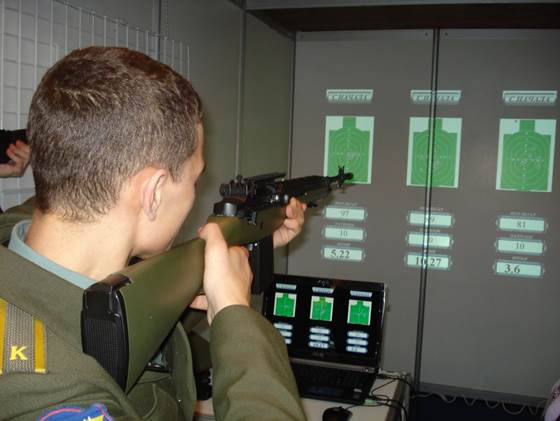 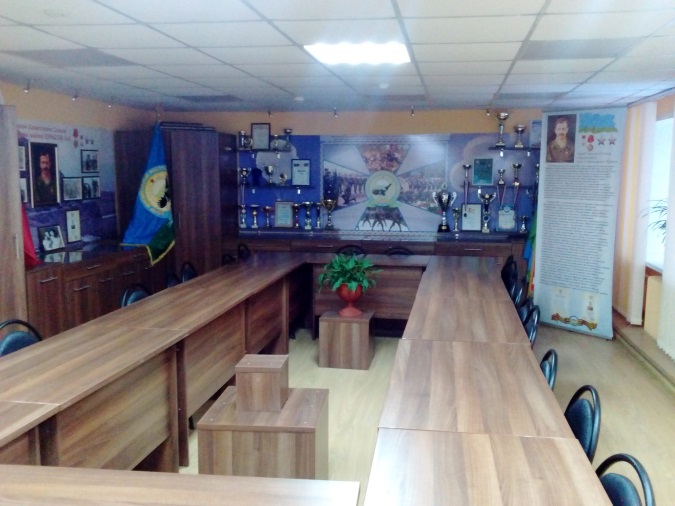 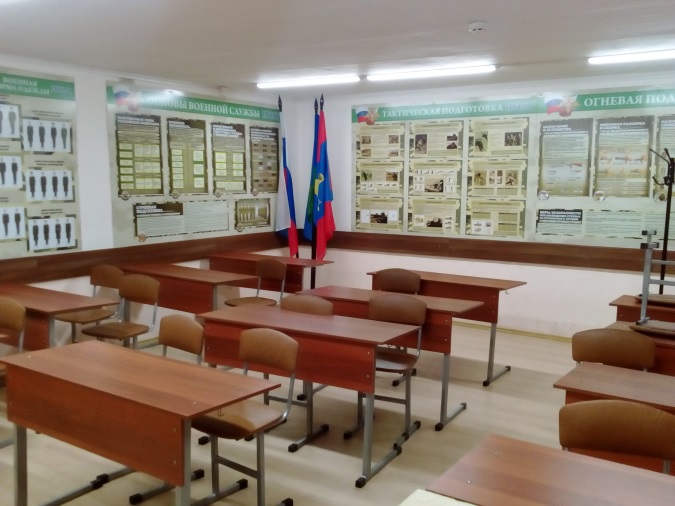 Электронный 
лазерный тир
Автомат
Пистолет
Винтовка
Многофункциональный 
кабинет НВП
Площадь 68м2
30 мест
Конференц-зал
Площадь 53м2
20 мест
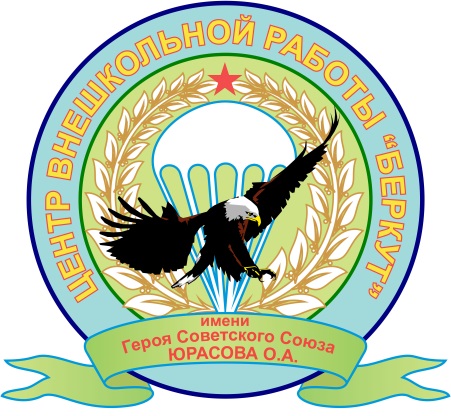 г. Кострома, Кинешемское шоссе 15, улица Советская 125
т. 32-63-19 т. 42-42-98
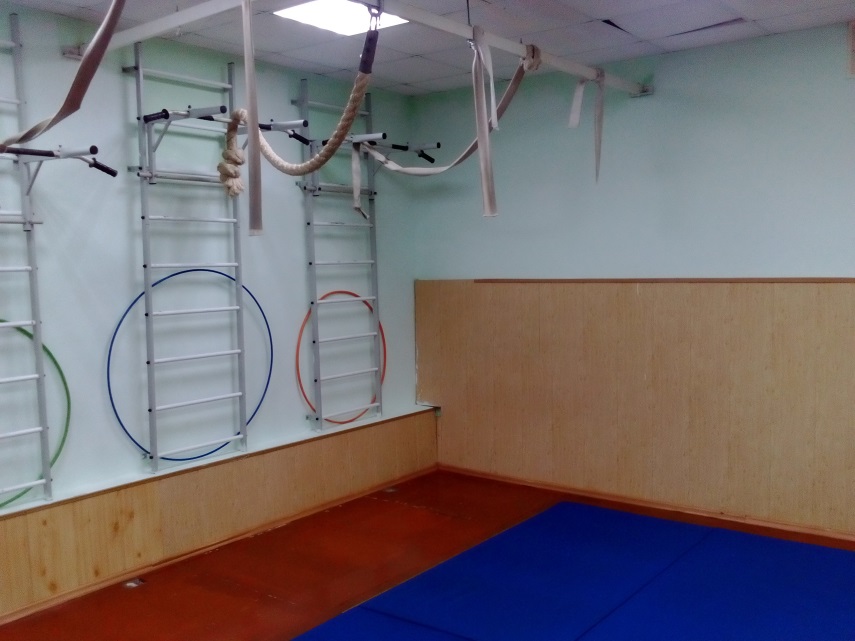 Спортивный зал
Площадь 72м2
Мягкое напольное покрытие в виде матов.
Подходит для занятий любыми видами единоборств.
Укомплектован инвентарем для занятий армейским рукопашным боем
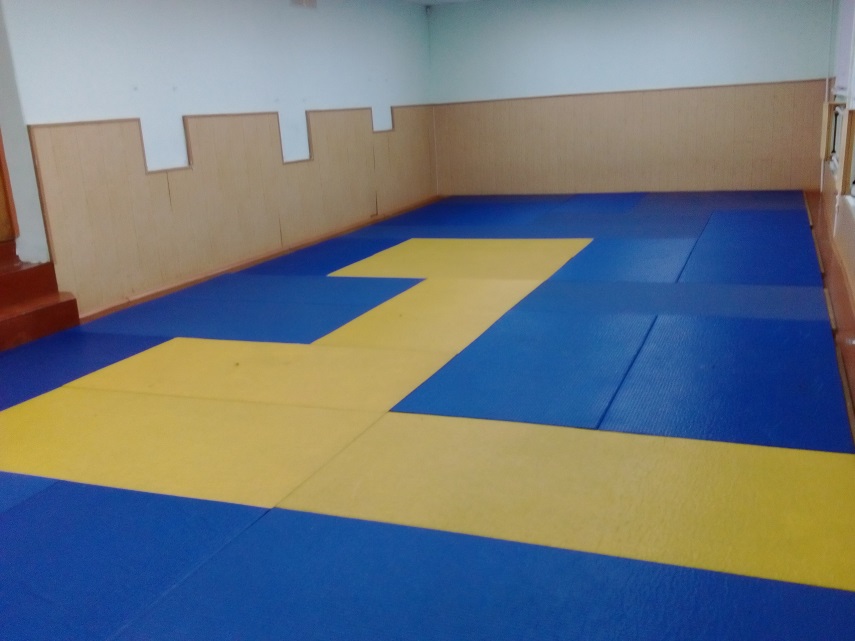 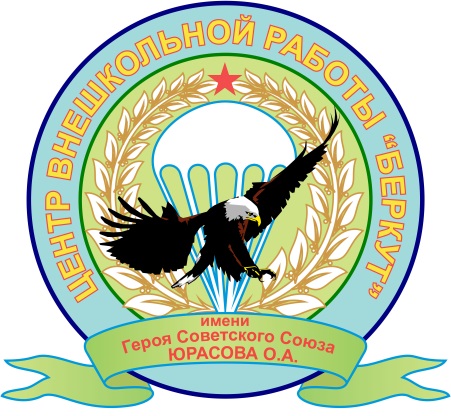 г. Кострома, Кинешемское шоссе 15, улица Советская 125
т. 32-63-19 т. 42-42-98
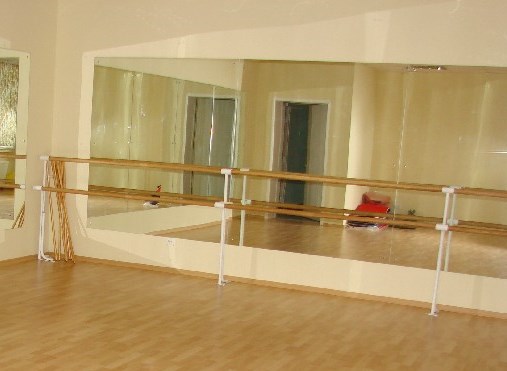 Танцевальный зал
Площадь 84м2
Деревянный пол.
Зеркала, хореографические 
станки.
Установлены два тренажера 
для комплексного развития всех групп мышц.
Укомплектован инвентарем для занятий фитнесс-аэробикой: степы, фитболы, коврики, гантели, скакалки.
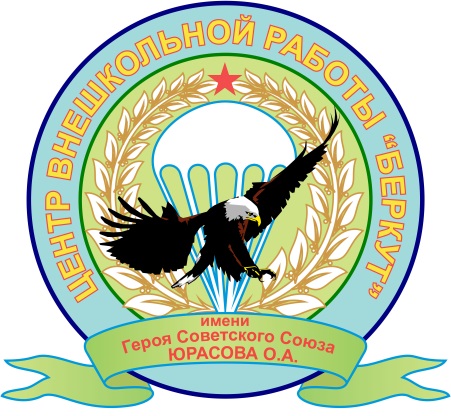 г. Кострома, Кинешемское шоссе 15, улица Советская 125
т. 32-63-19 т. 42-42-98
Методическое обеспечение
Консультации по вопросам гражданско-патриотического 
воспитания
Разработка дополнительных образовательных программ 
Помощь в разработке и проведении мероприятий
Написание методических материалов 
Подготовка команд и участников к соревнованиям по 
военно-прикладным видам спорта
Разработка дидактического материала по патриотическому 
воспитанию
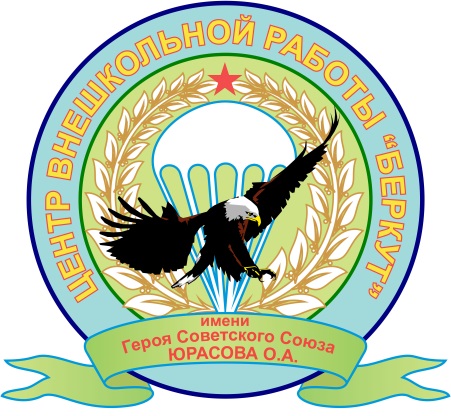 г. Кострома, Кинешемское шоссе 15, улица Советская 125
т. 32-63-19 т. 42-42-98
Информационное 
обеспечение
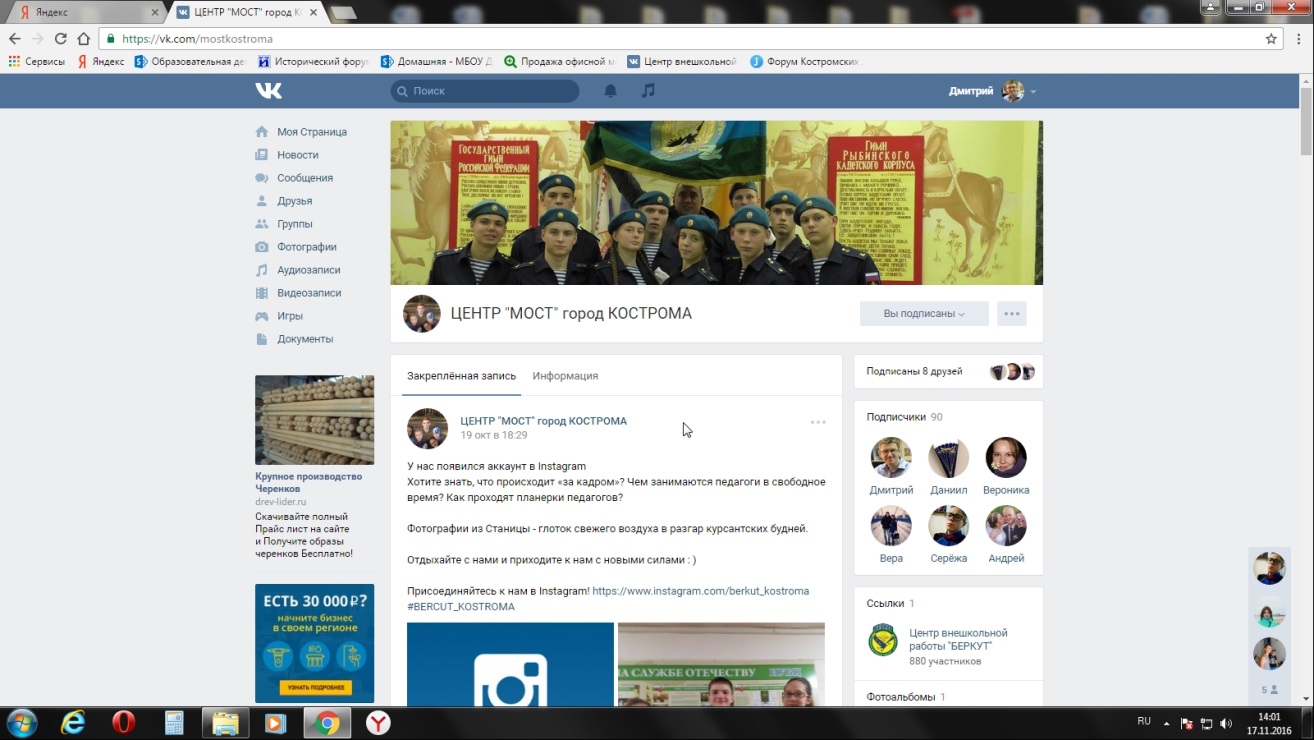 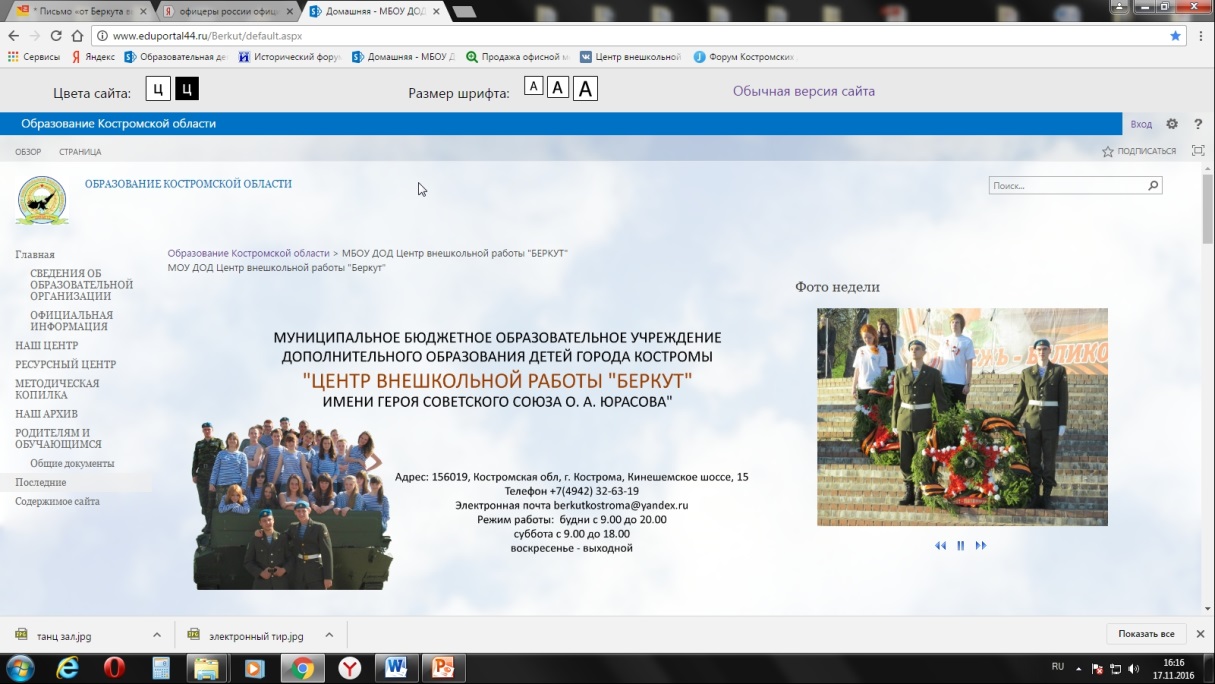 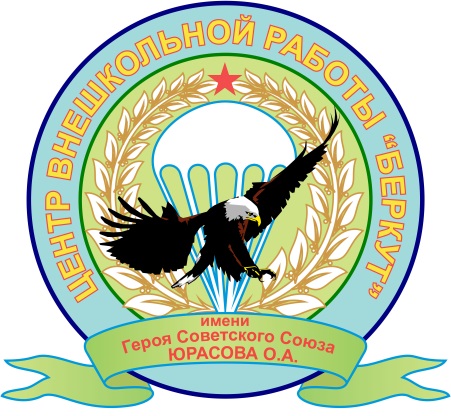 г. Кострома, Кинешемское шоссе 15, улица Советская 125
т. 32-63-19 т. 42-42-98
О нас пишут
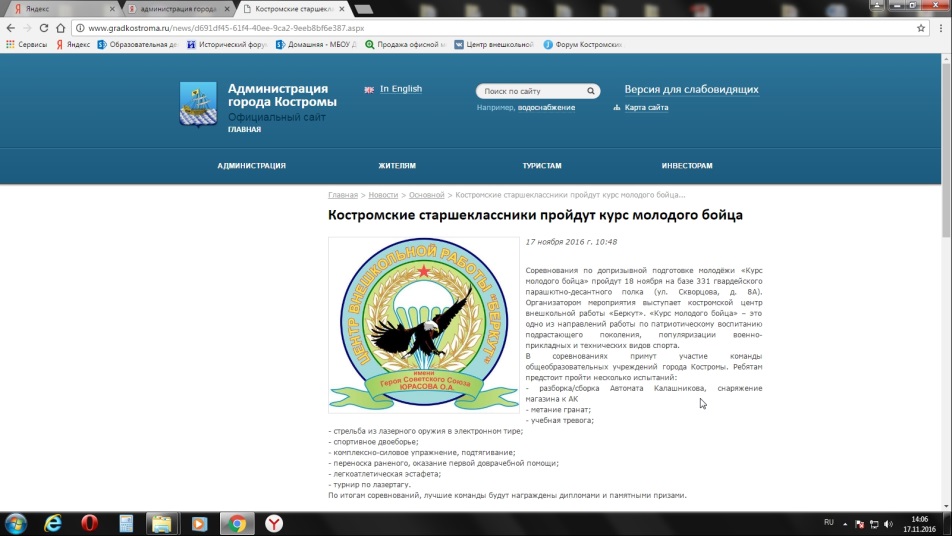 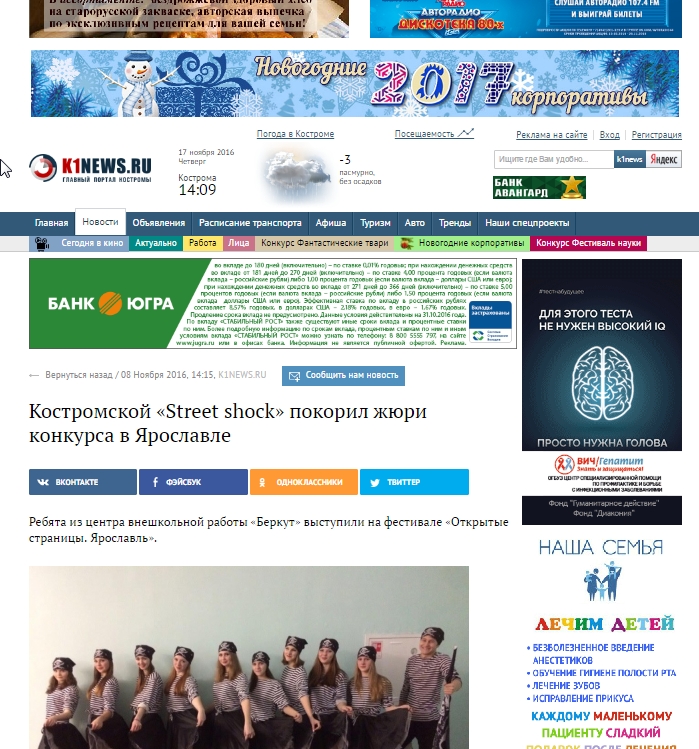 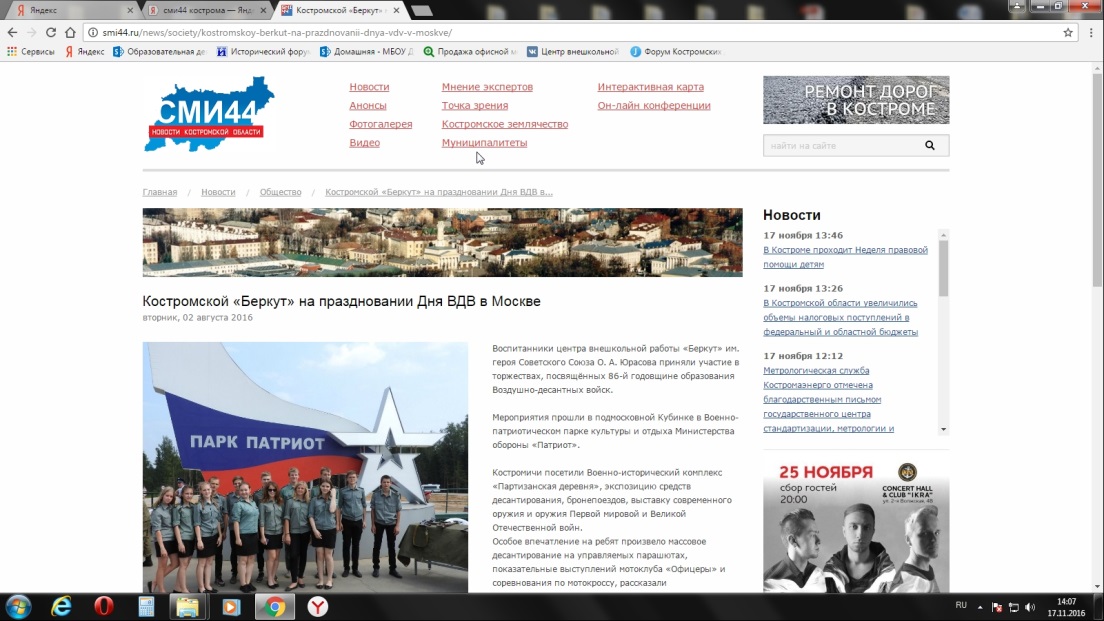 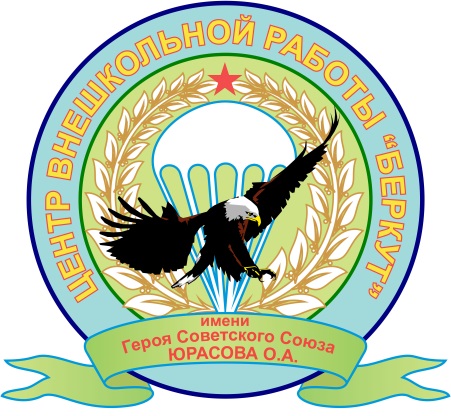 г. Кострома, Кинешемское шоссе 15, улица Советская 125
т. 32-63-19 т. 42-42-98
Предварительные итоги
В рамках ресурсного центра «Мост» ЦВР «Беркут» проведены:
- городской этап патриотической военно-спортивной игры «Зарница-Победа»;
- городской открытый фотоконкурс «Наследники Великой Победы»;
- «Вахты Памяти» посвященные памятным датам;
- военно-спортивные игры «Дневной дозор» для жителей микрорайона;
- военно-патриотическая смена для воспитанников учреждения и подростков города Костромы;
соревнования по допризывной подготовке «Курс молодого бойца» для учащихся общеобразовательных учреждений;
прием норм ГТО по стрельбе с использованием электронного тира;
занятия в рамках школьного курса НВП по огневой подготовке для учащихся 10-11 классов.
С сентября 2016 года на базе учреждения начали работу  новые учебные группы, а именно: 
- детское объединение «Мы вместе» для детей с ОВЗ,
- новые группы в детском объединении «Школа юного десантника»,
-  группа раннего развития «КрепышОК» для детей 1-3 лет и их родителей, 
- группа для занятий ритмикой для дошкольников 3-5 лет, 
- группа для занятий фитнессом для взрослого населения, 
- группа здоровья для ветеранов микрорайона.
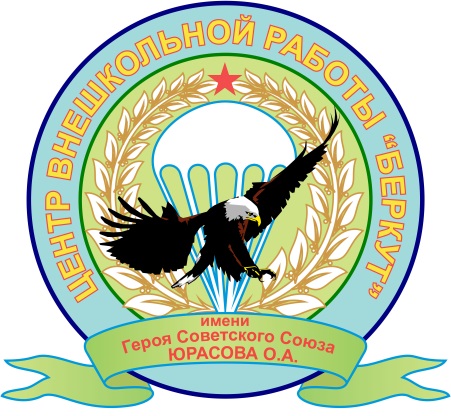 г. Кострома, Кинешемское шоссе 15, улица Советская 125
т. 32-63-19 т. 42-42-98
Спасибо 
за 
внимание